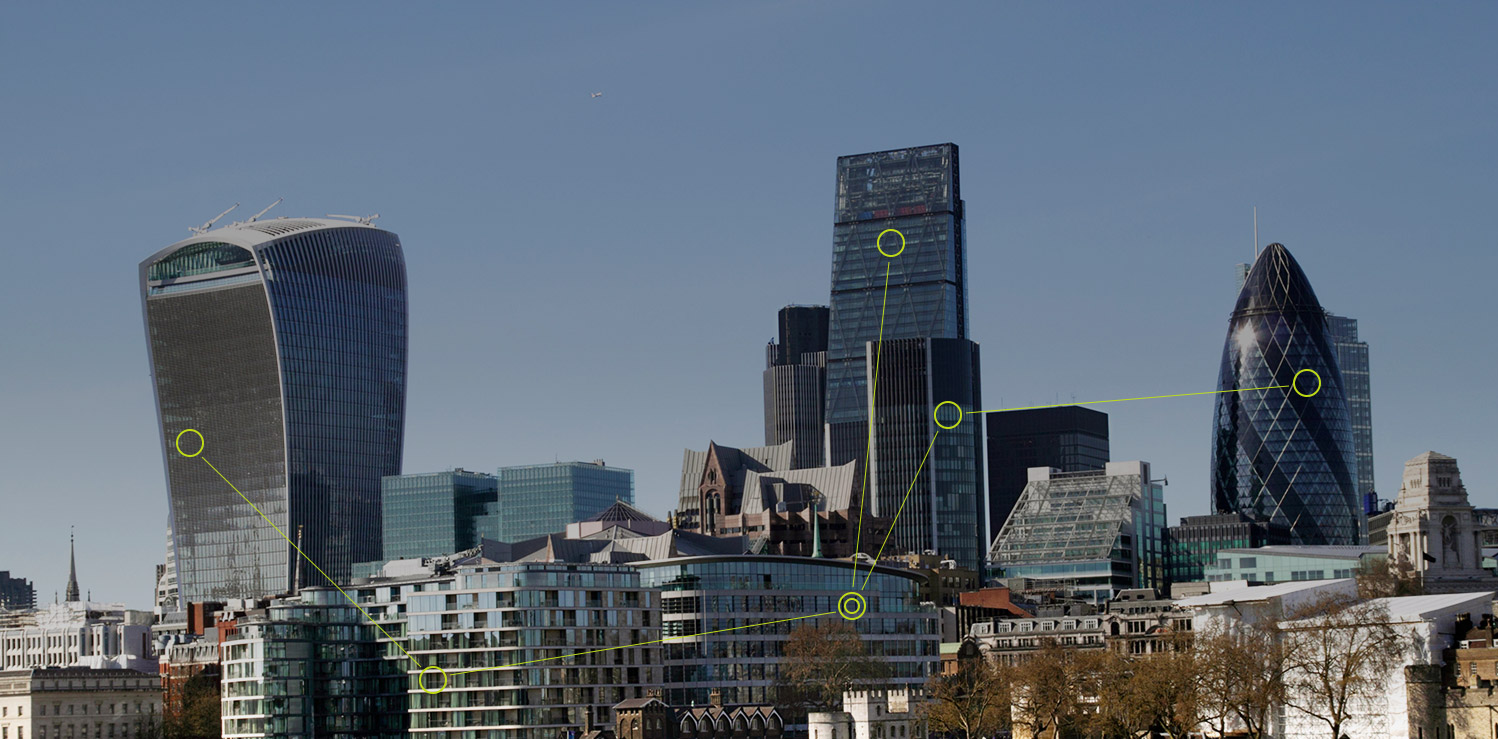 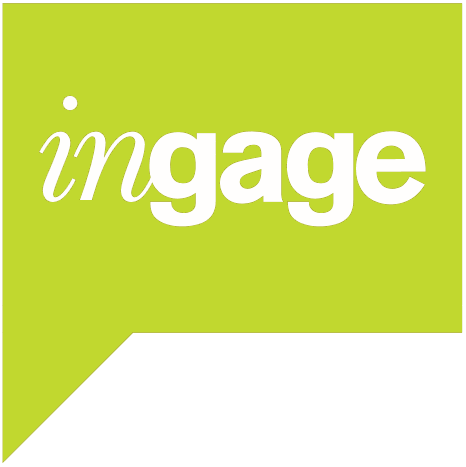 A new way of bringing investors & listed companies together
London
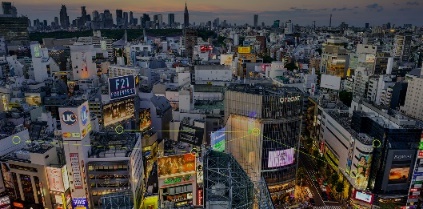 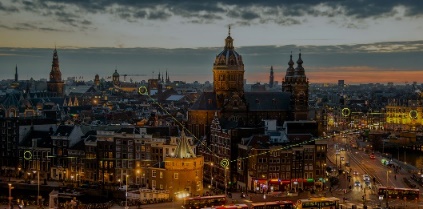 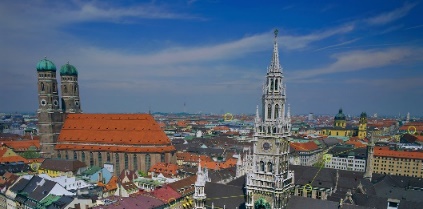 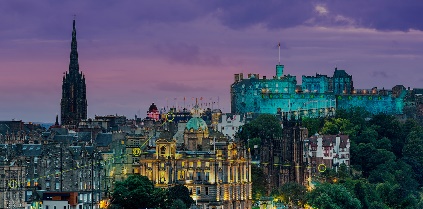 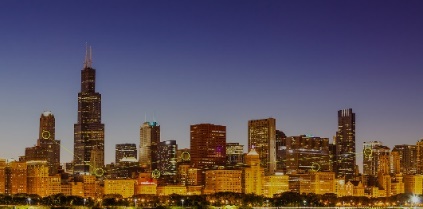 Chicago
Tokyo
Munich
Amsterdam
Edinburgh
© ingage IR LTD, May 2017 Confidential
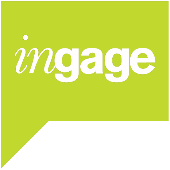 A private marketplace to connect corporates and institutions
corporate
IR software CRM system designed for mobility:  iPhone iPad & offline
Organisation of bespoke trips, meetings and calls across the world
Integrate Shareholder ID / SRA from any provider, meeting notes & records, contacts & profiles, detailed reporting
MiFID II compliant record keeping & reporting on all your corporate access activity.  Direct feedback on any meeting
ingage
Direct connection between corporate & institution:  Automated, confidential feedback; advertise roadshows; accurate, user maintained profiles
Full service electronic meeting marketplace:  negotiate slots in real time, backed up by in house logistics
institution
© ingage IR LTD, May 2017 Confidential
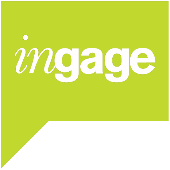 Experienced team from across the industry
Łukasz Drzewiecki 
Lead Software Engineer
13 years experience in software development             at Microsoft, BRE and Intive
Michael Hufton
Founder & Managing Director
22 years experience including buy & sell-side           roles at Cazenove & Co, SR, Polar Capital
Simon Mohamed
Director of Engineering
22 years software engineering experience at  Microsoft, Yahoo, Macrovision, Avaya and Novell.
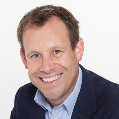 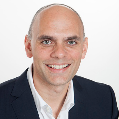 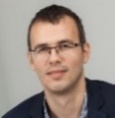 Michal Kraus
Lead Test Engineer
5 years experience in Testing and Quality        Assurance at Atos, Gigaset, PGS and Intive
Krzysztof Wystemp
Senior Software Engineer
10 years experience in software development               at Santander, Synity and Intive
Roel Jacobs
Sales & Account Management
25 years experience in equity sales and IR                 solutions.
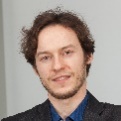 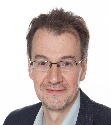 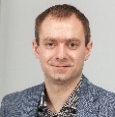 Tomasz Przybylski 
Senior Software Engineer
15 years software development experience                  at Microsoft, Credit Suisse and Intive
Jon Fox
Sales & Account Management
9 years financial software implementationand investor relations sales.
Cecylia Nowakowska
Test Engineer
4 years experience in Testing and Quality       Assurance at Gigaset and Intive
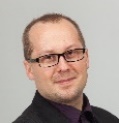 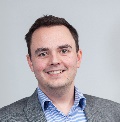 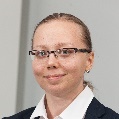 Paweł Gleń
Senior iOS Software Engineer
6 years experience developing iOS software
Marta Krzyżelewska 
Test Engineer
4 years software testing experience at Atos              and Objectivity
Caroline Kearins
Operations & Logistics
9 years front of house, administrative                   support and corporate events experience.
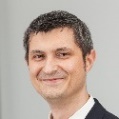 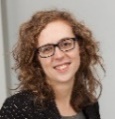 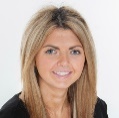 James Badcock 
CFO
25 years accounting & finance experience, 
Chartered Accountant
Charlye Lagriffoul
Operations & Logistics
4 years experience in customer relations, 
administrative and event experience.
Kristina Farrell
Technical Author
19 years experience: FMCG; Retail Marketing;
E-commerce; Technical Authoring and User Training
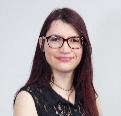 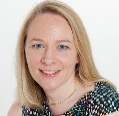 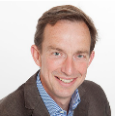 Rozzi Walton
Sales & Account Management
13 years experience in financial services.
We need more good people ! 
If you’d like to join us, please make contact
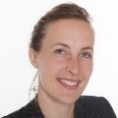 © ingage IR LTD, May 2017 Confidential
3
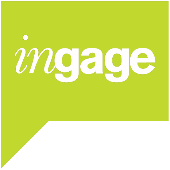 Regulation an important catalyst for changeMiFID II the most significant reform since Big Bang
FCA proposals published – CP16/29
Expect final FCA Policy Statement June 2017
In rulebook by 3rd July 2017 - Transposition Deadline 
6 months to implement - In Force Date 3rd Jan 2018 
Local rules, applies in the UK irrespective of Brexit
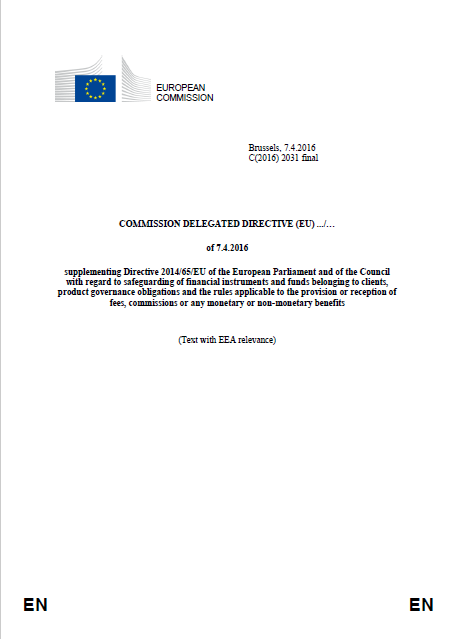 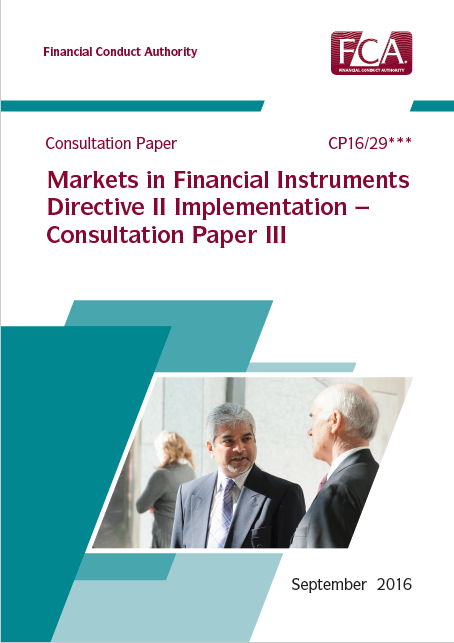 Hard unbundling.  Execution, Research & Corporate Access must be separately priced, no cross-subsidy allowed
Corporate Access is an inducement and is not research
Minor non monetary benefit exemption extremely limited
Detailed record keeping & reporting requirement
Radical change to the existing model – direct will grow and new solutions are needed
© ingage IR LTD, May 2017 Confidential
4
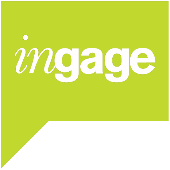 A huge opportunity for asset managers.  The problem isn’t with management fees, it’s the pass-through of transaction costs
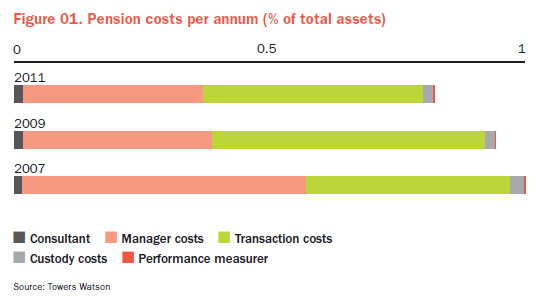 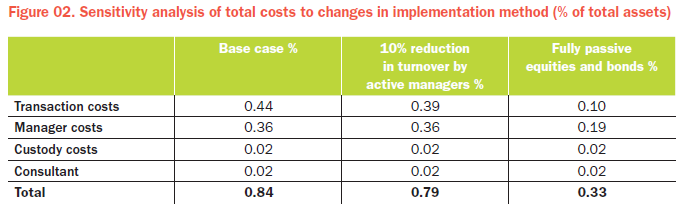 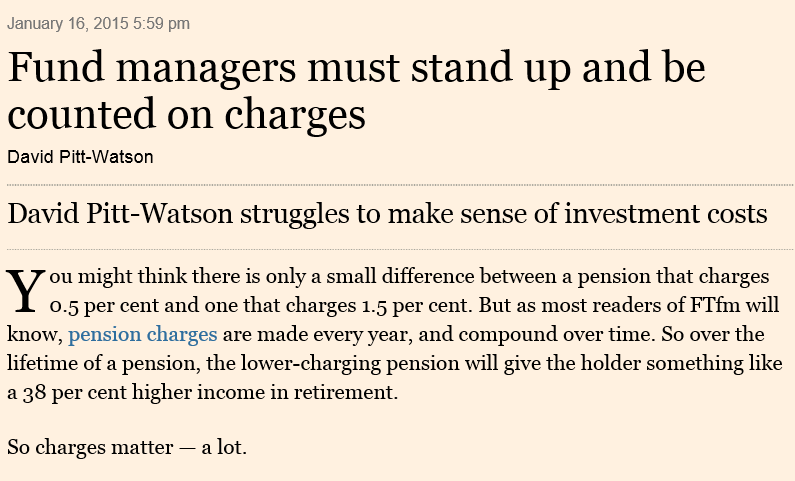 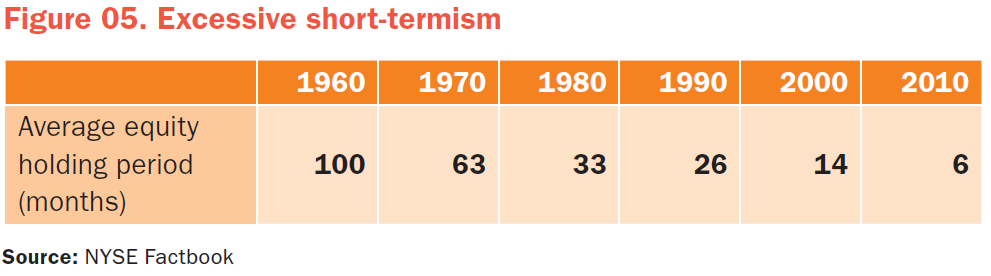 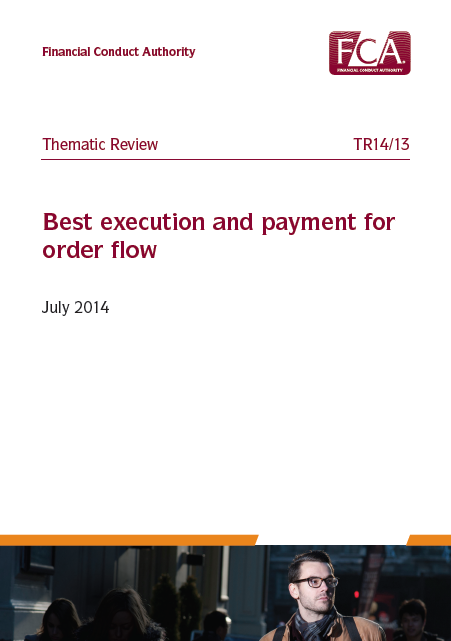 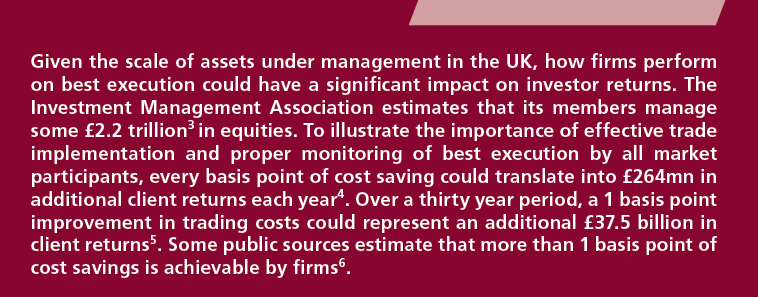 © ingage IR LTD, May 2017 Confidential
5
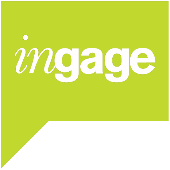 Corporate & institutional Investor Feedback
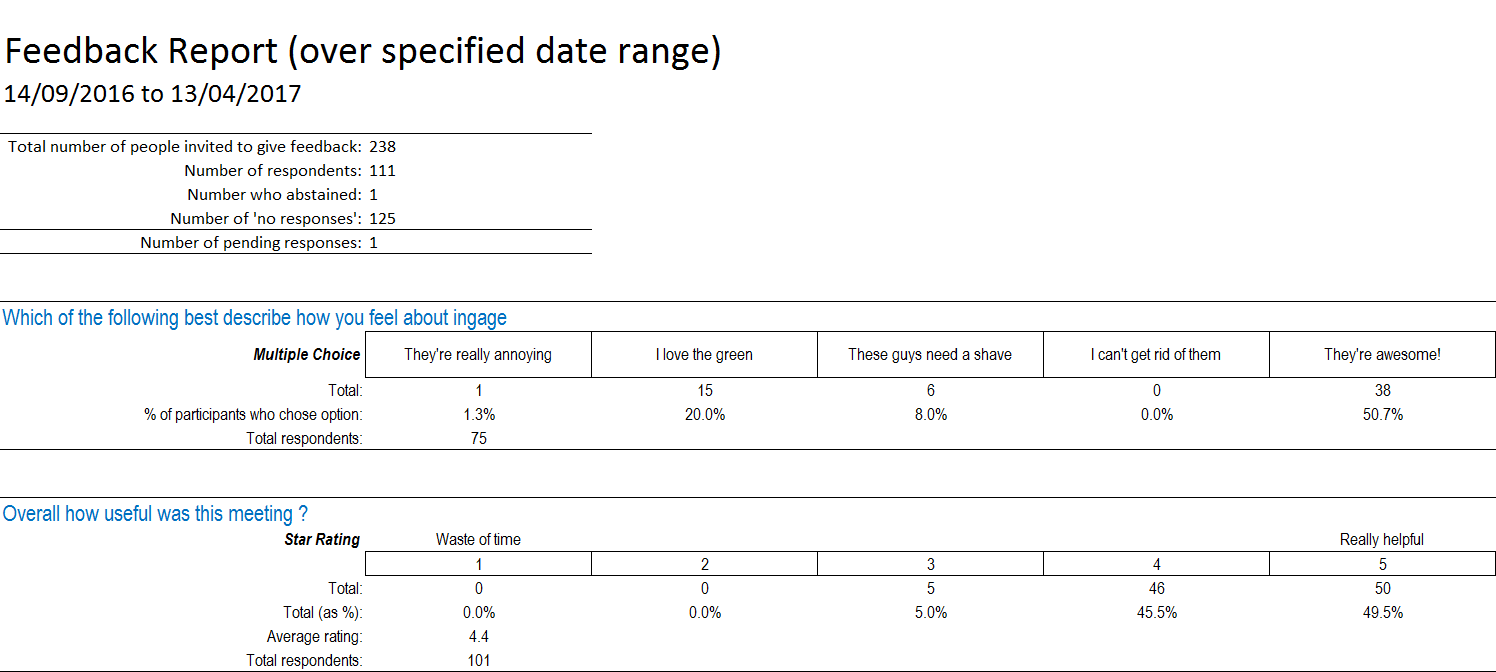 Collecting & analysing feedback via the ingage platform on all our corporate and institutional meetings
111 corporate & 77 institutional respondents, 7 months, Sept 2016 – Apr 2017 
80% of institutions expect more meetings to be arranged directly
half expect to use marketplace software - but 77% don’t yet have a platform
56% of corporates think the traditional feedback system doesn’t work well
A third say their IR CRM platform isn’t intuitive & cite poor mobile performance 
institutional motivations:  regulatory push, efficiency, best practice, take control
corporate motivations:  direct feedback, modern architecture, mobility, analytics
© ingage IR LTD, May 2017 Confidential
6
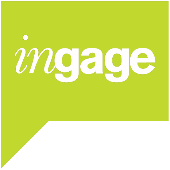 Thought leadership to develop brand recognition & adoption
Increasing awareness among IROs and asset managers. Global press coverage & use of LinkedIn
Presentations for IR organisations at conferences around the world
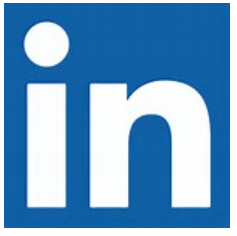 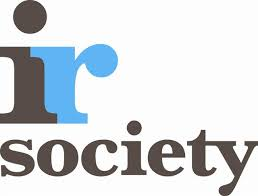 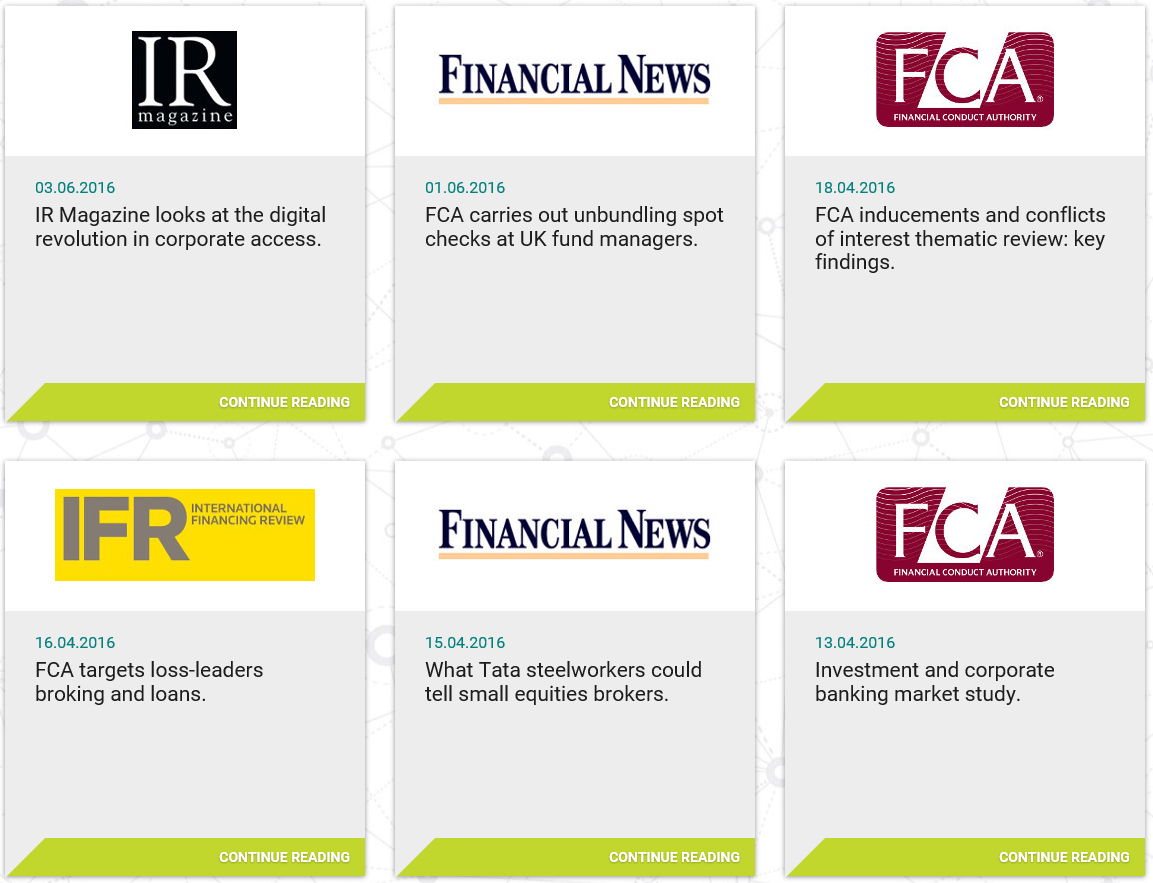 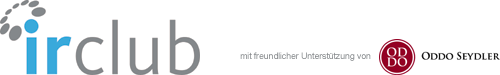 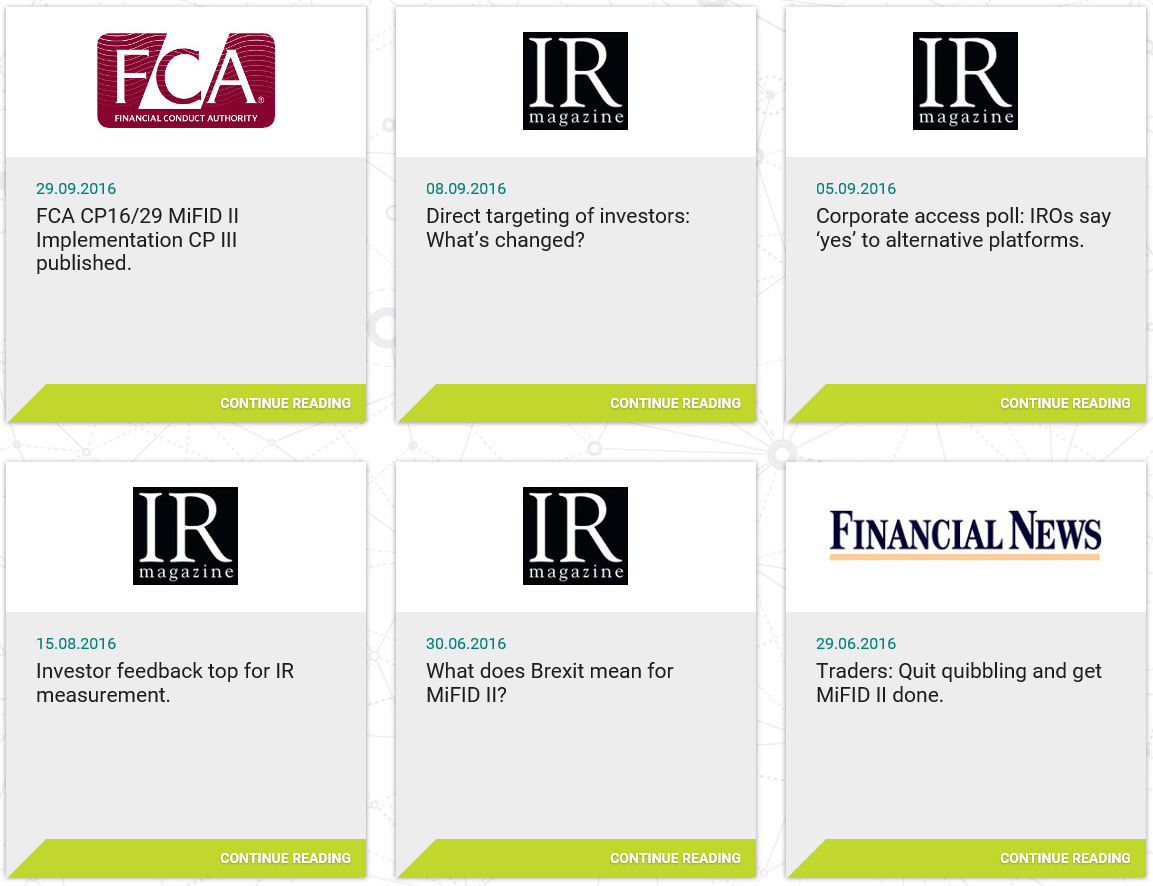 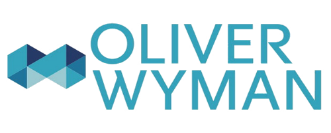 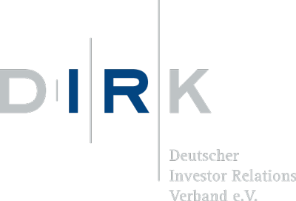 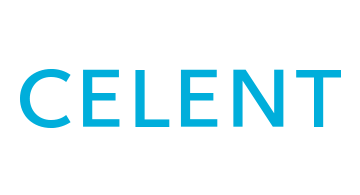 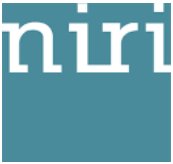 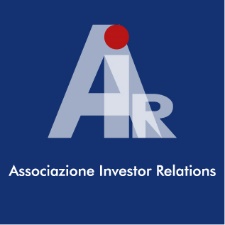 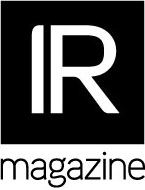 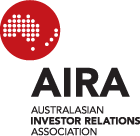 © ingage IR LTD, May 2017 Confidential
7
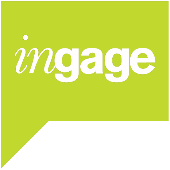 Corporates we’ve arranged meetings with for our institutional clients
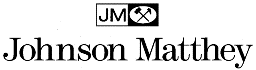 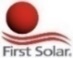 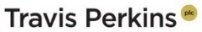 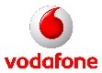 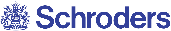 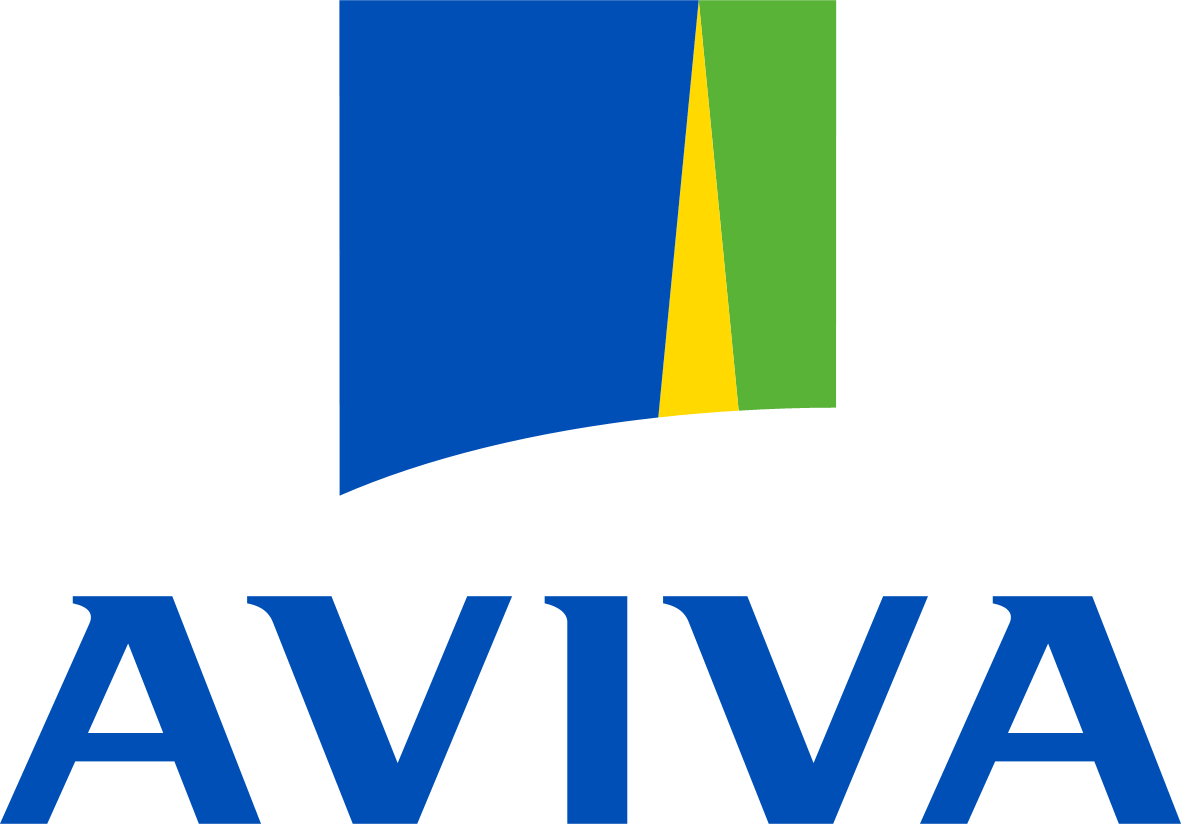 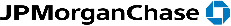 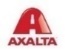 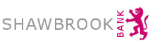 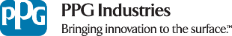 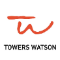 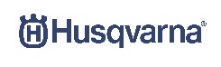 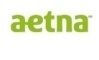 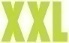 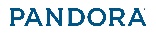 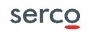 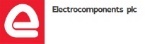 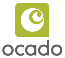 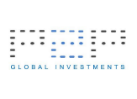 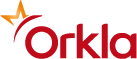 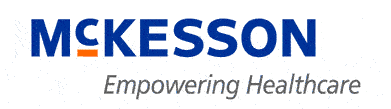 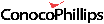 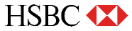 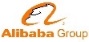 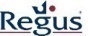 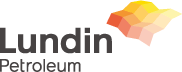 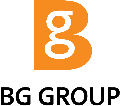 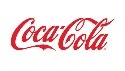 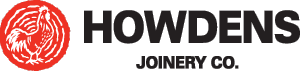 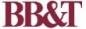 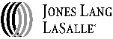 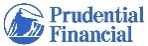 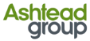 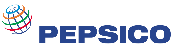 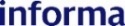 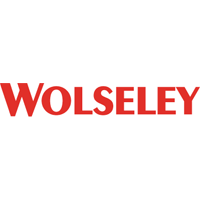 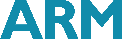 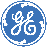 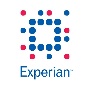 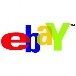 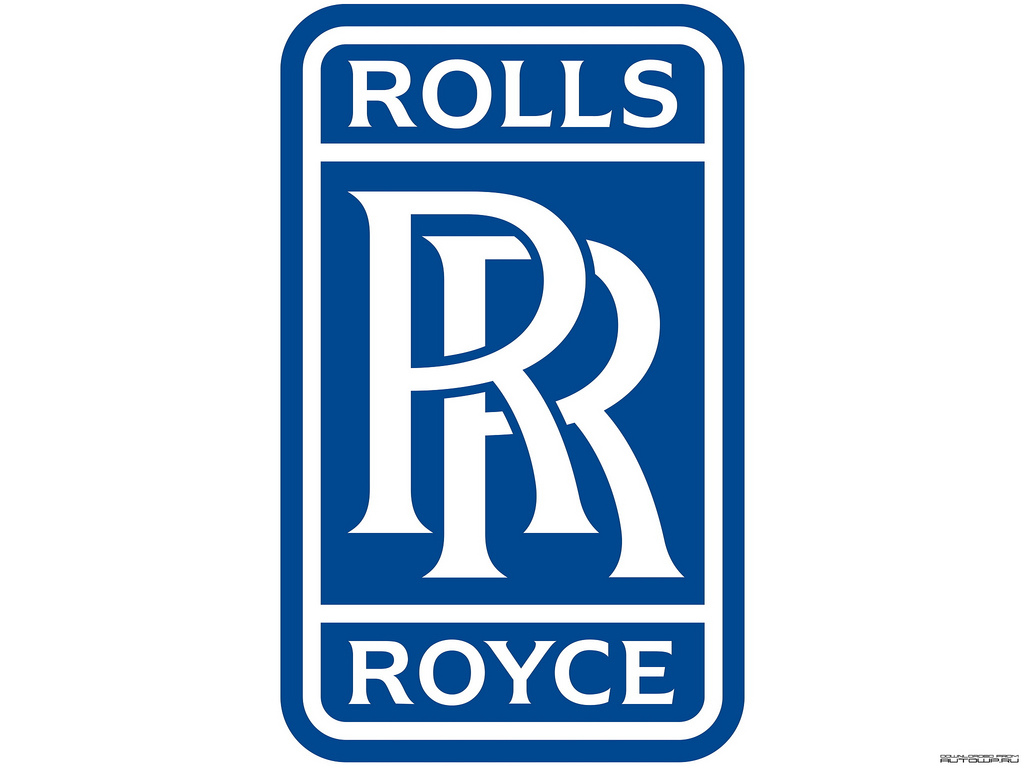 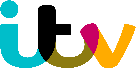 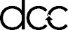 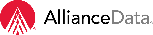 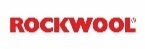 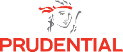 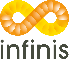 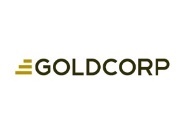 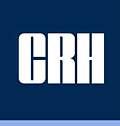 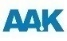 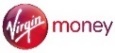 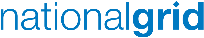 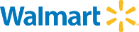 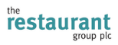 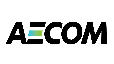 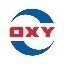 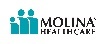 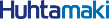 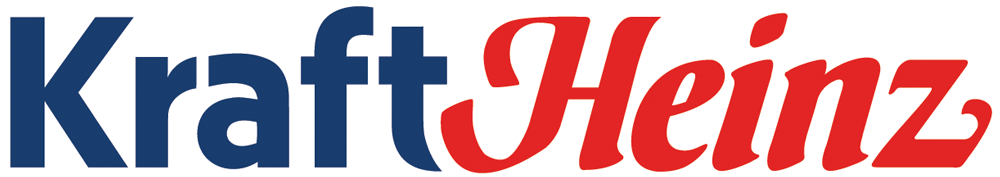 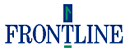 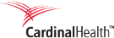 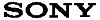 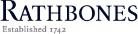 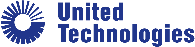 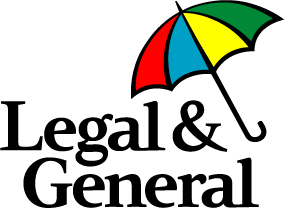 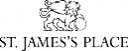 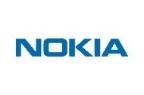 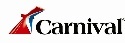 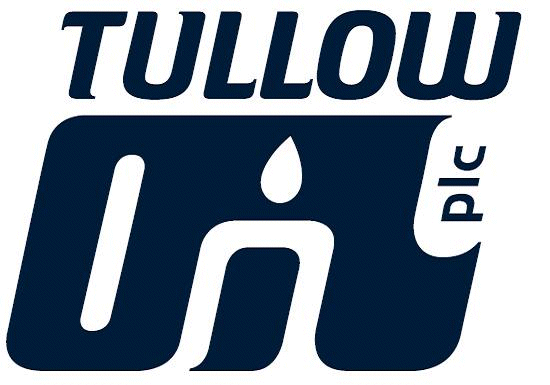 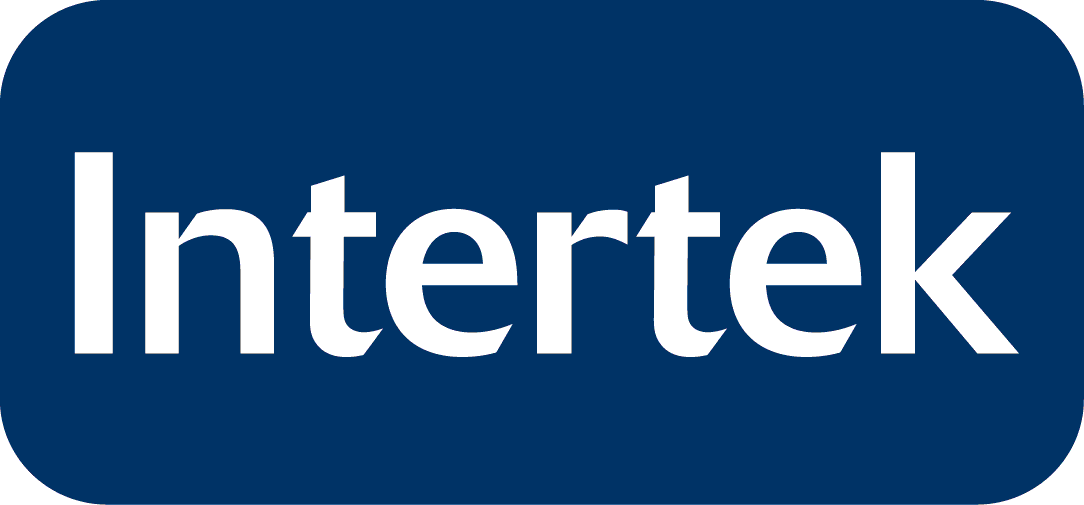 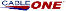 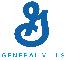 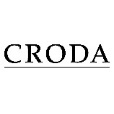 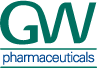 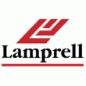 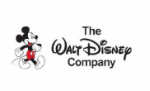 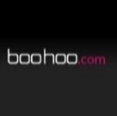 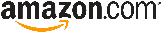 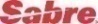 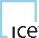 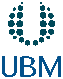 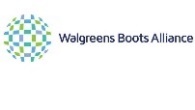 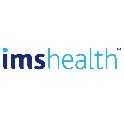 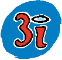 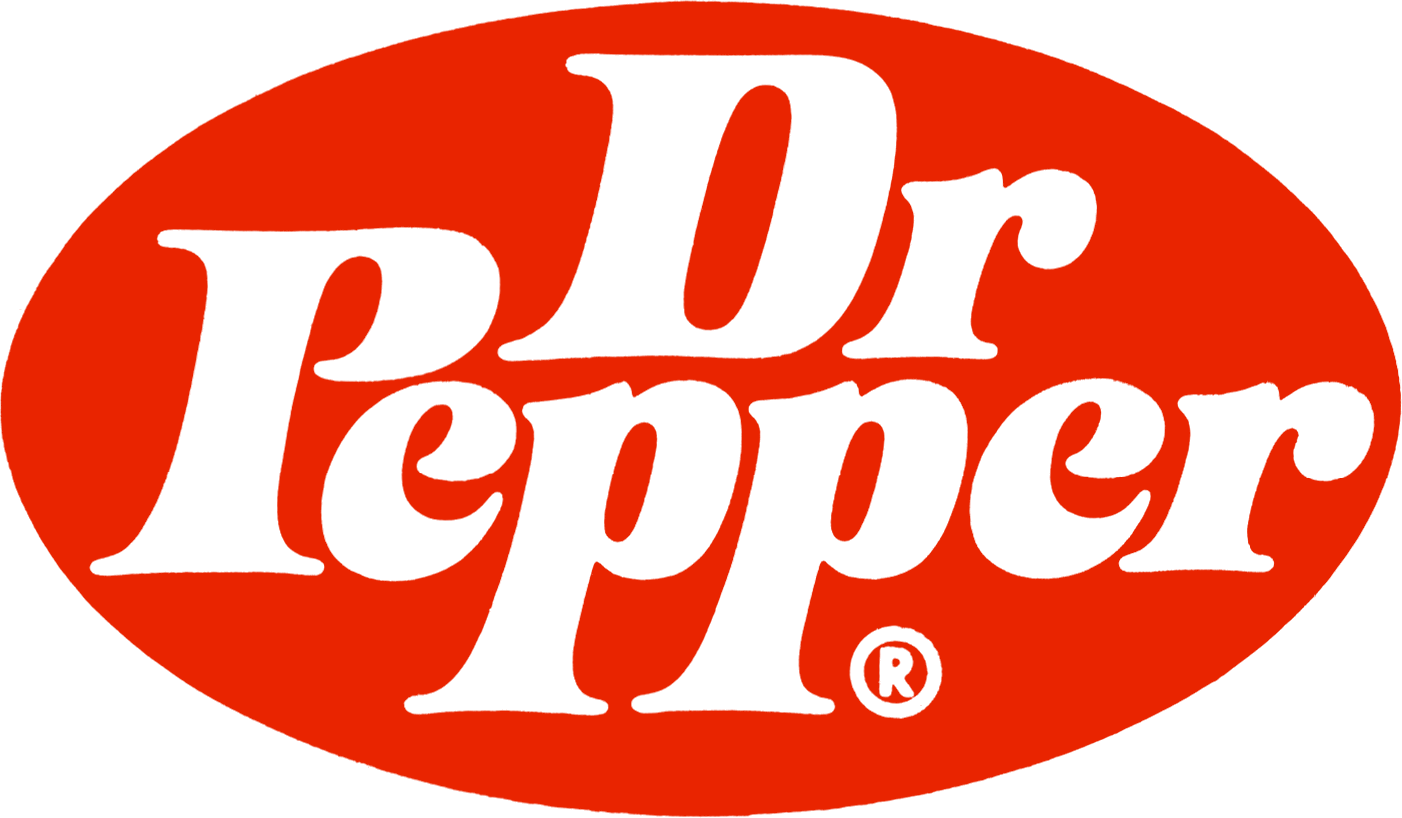 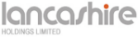 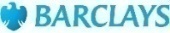 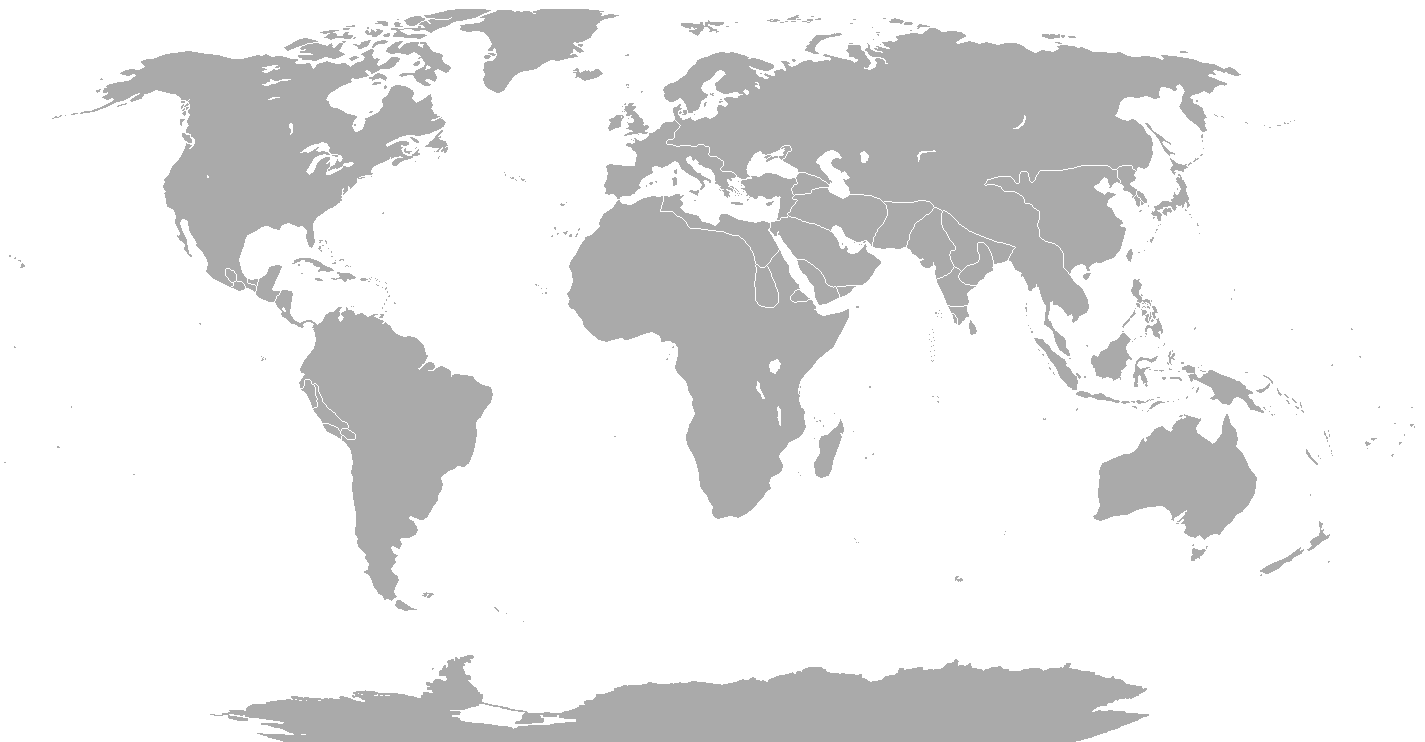 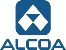 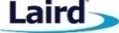 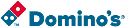 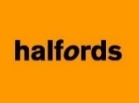 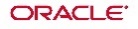 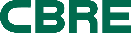 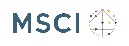 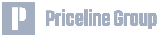 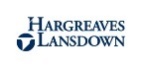 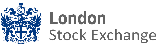 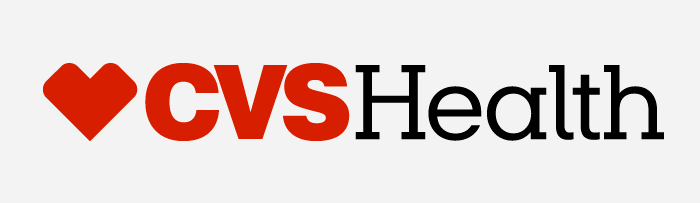 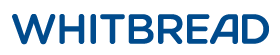 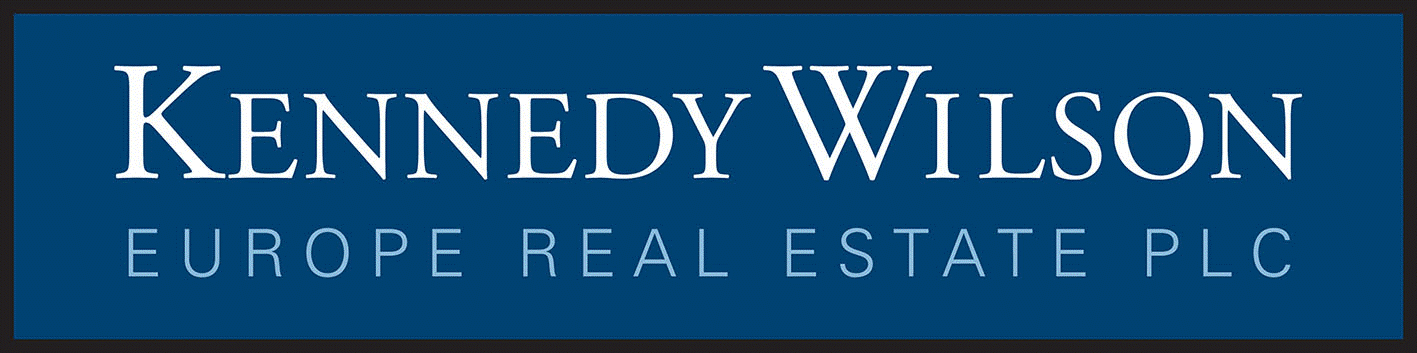 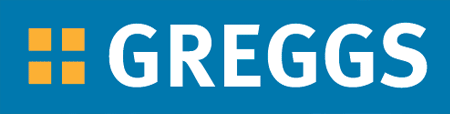 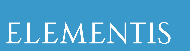 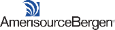 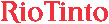 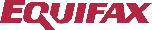 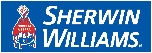 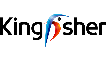 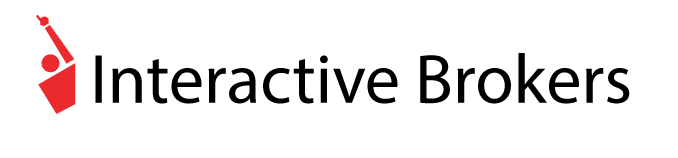 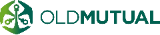 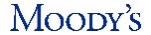 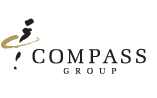 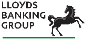 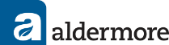 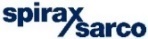 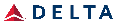 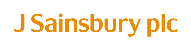 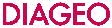 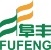 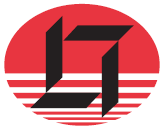 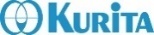 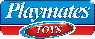 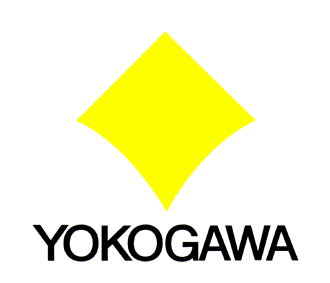 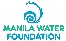 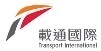 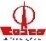 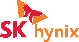 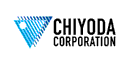 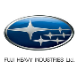 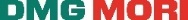 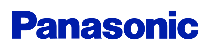 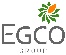 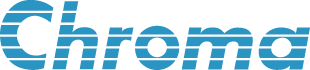 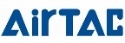 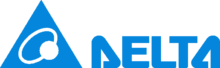 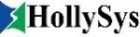 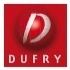 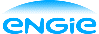 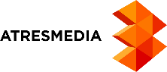 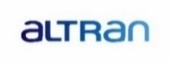 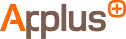 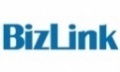 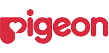 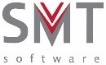 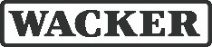 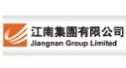 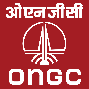 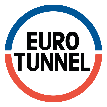 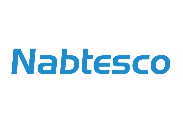 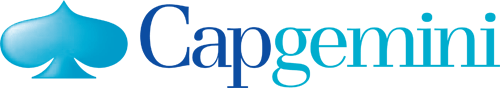 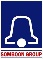 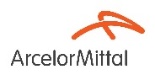 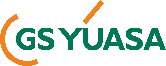 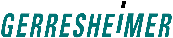 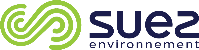 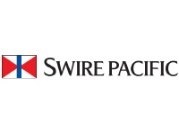 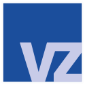 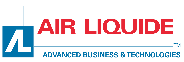 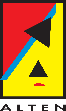 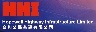 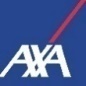 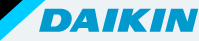 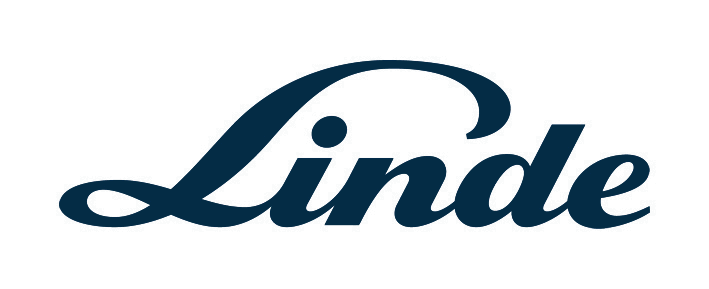 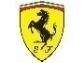 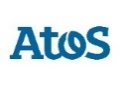 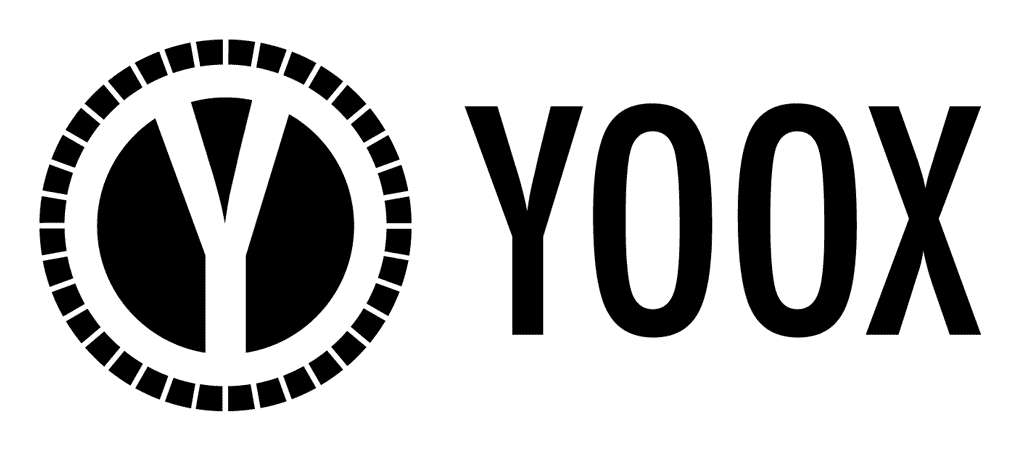 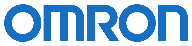 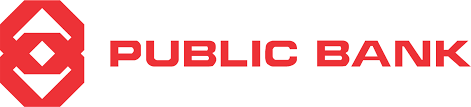 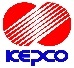 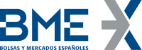 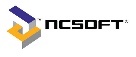 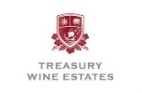 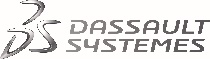 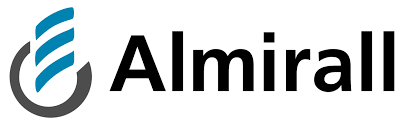 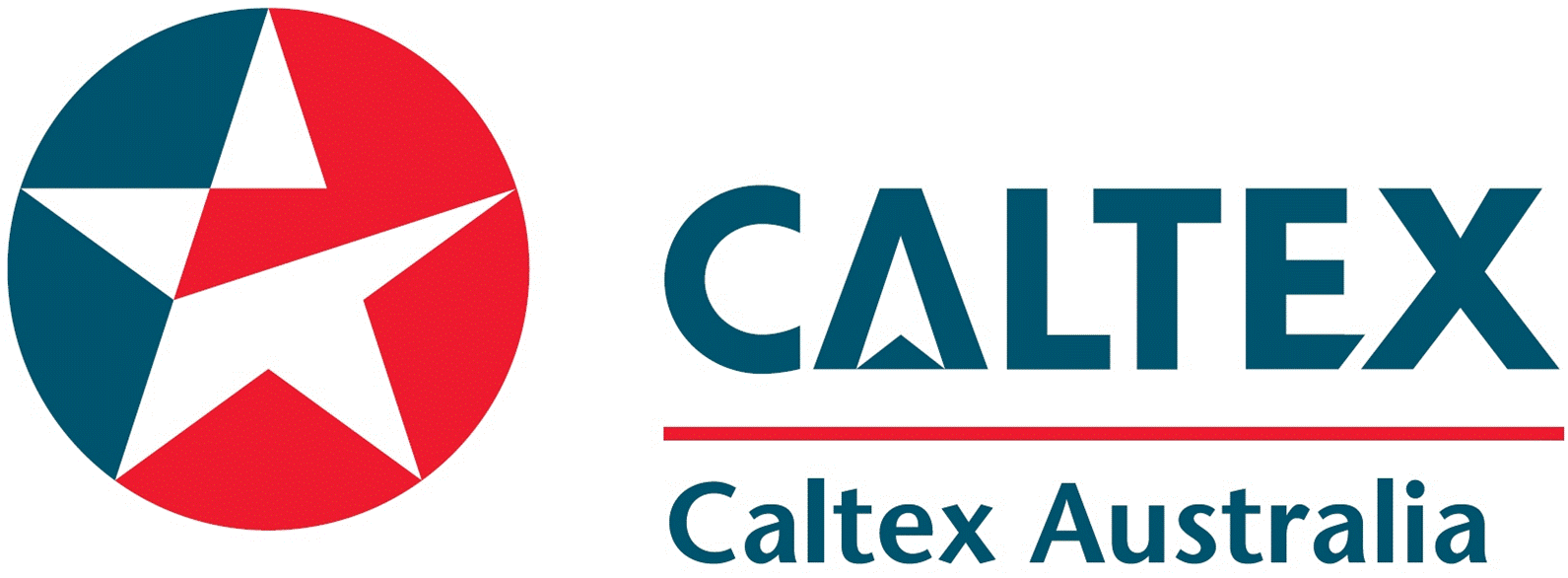 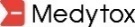 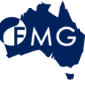 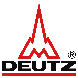 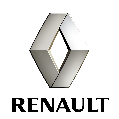 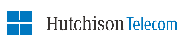 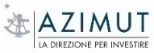 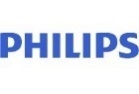 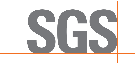 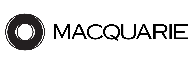 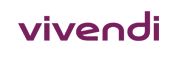 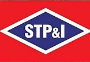 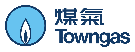 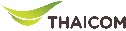 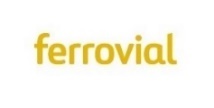 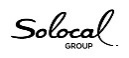 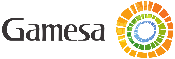 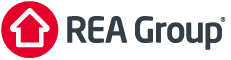 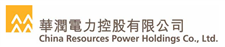 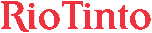 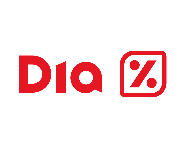 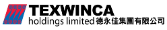 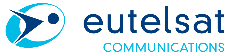 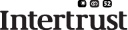 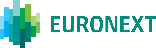 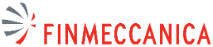 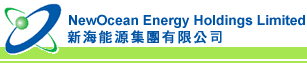 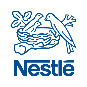 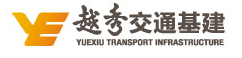 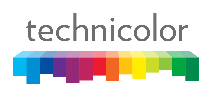 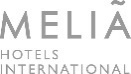 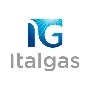 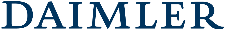 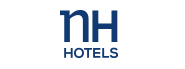 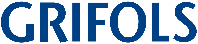 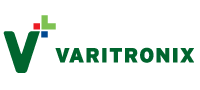 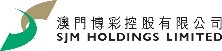 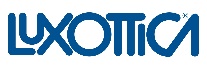 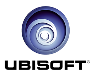 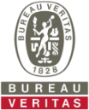 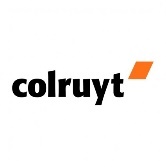 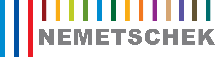 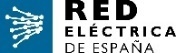 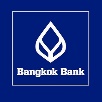 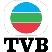 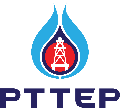 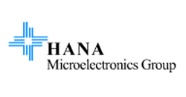 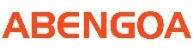 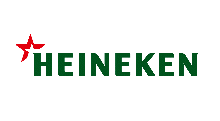 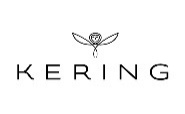 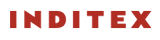 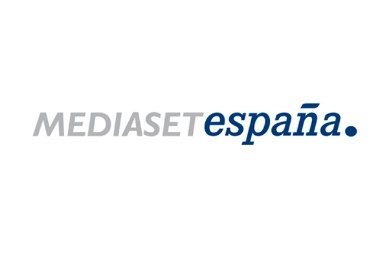 © ingage IR LTD, May 2017 Confidential
8
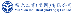 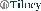 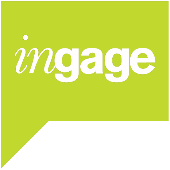 Institutions we’ve arranged meetings with for our corporate clients
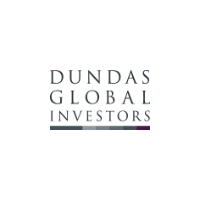 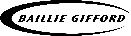 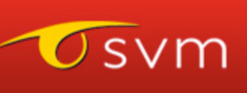 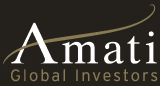 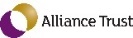 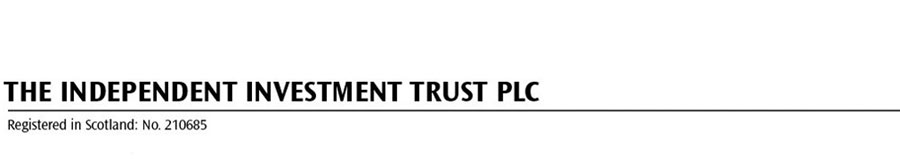 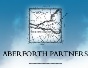 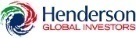 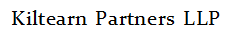 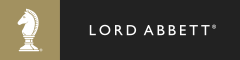 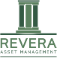 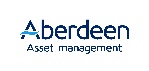 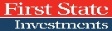 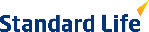 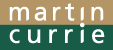 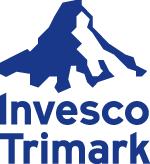 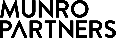 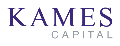 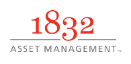 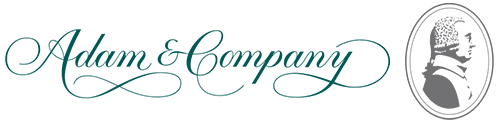 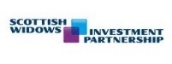 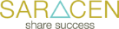 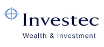 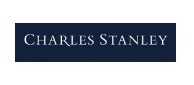 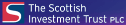 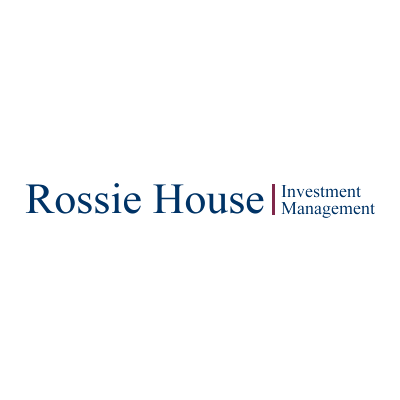 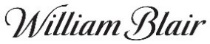 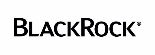 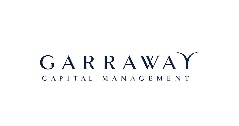 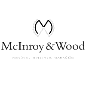 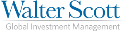 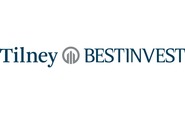 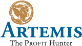 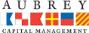 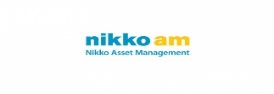 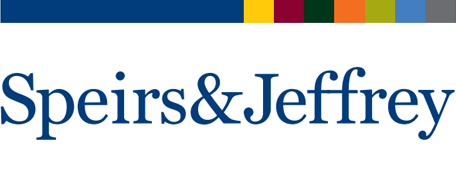 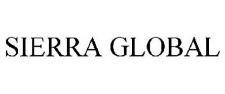 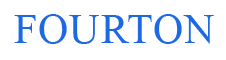 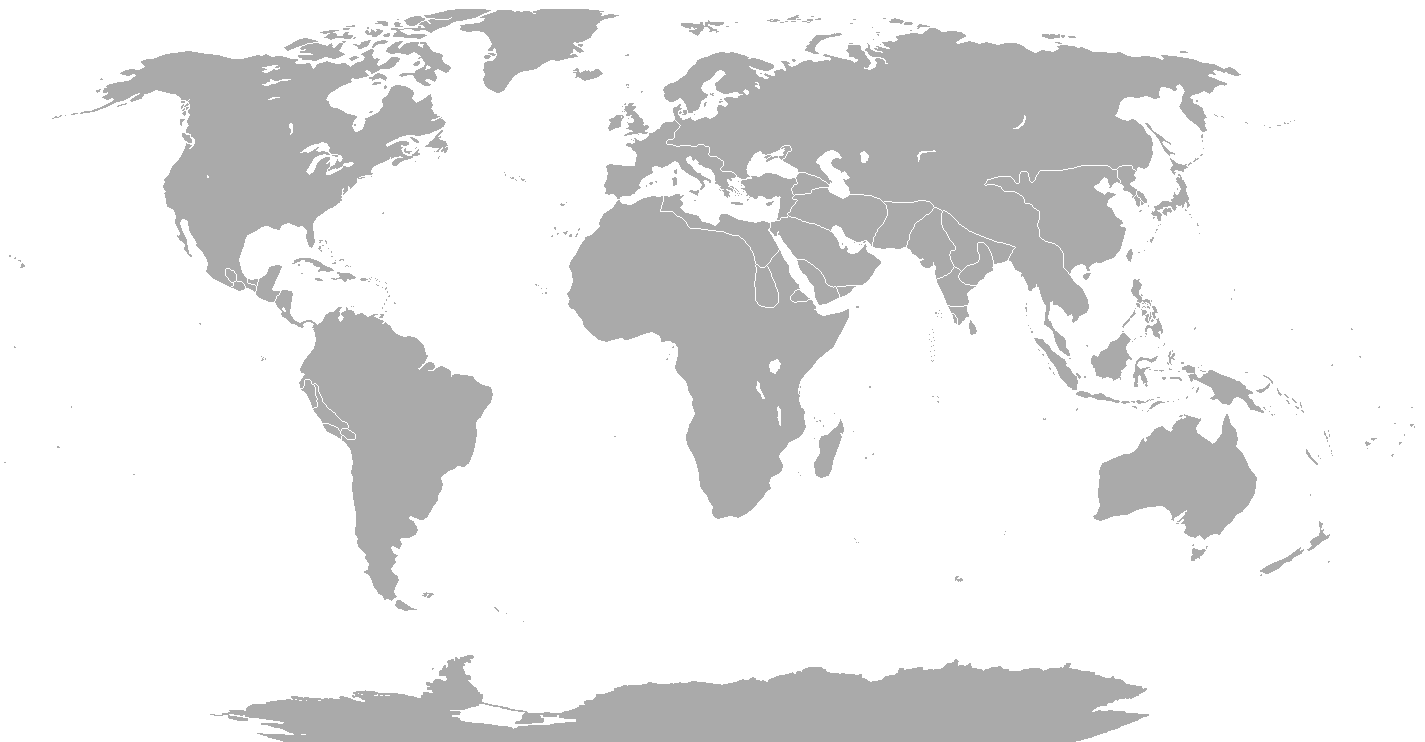 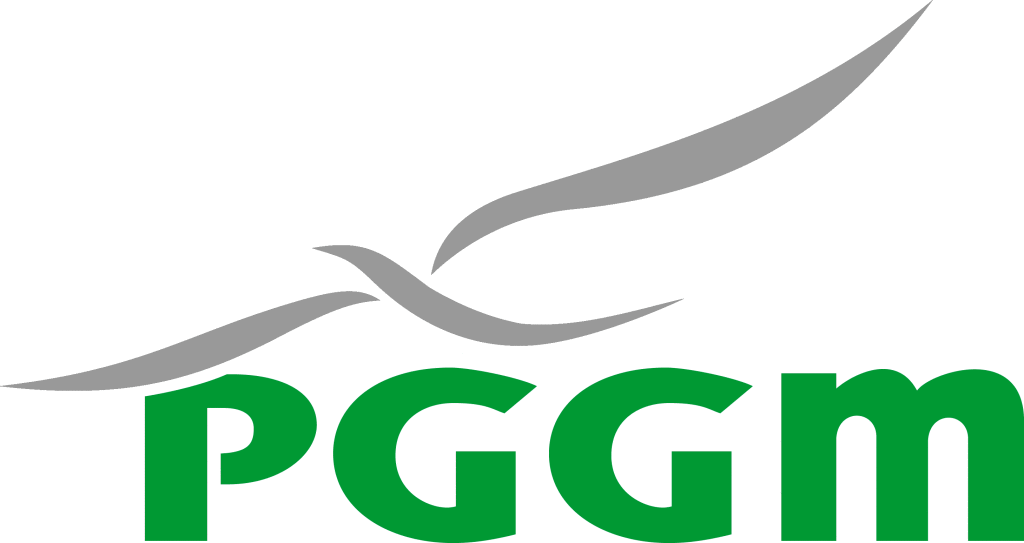 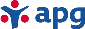 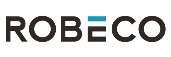 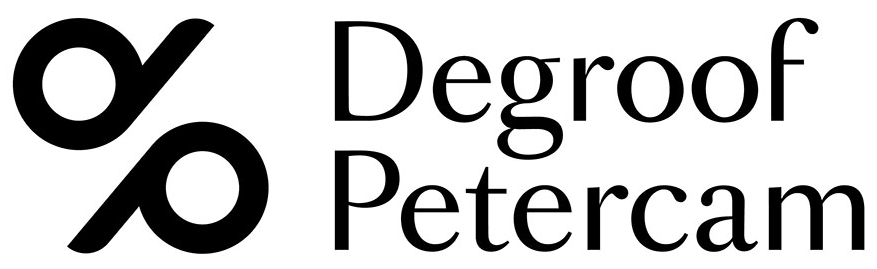 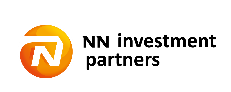 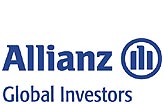 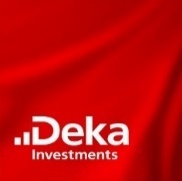 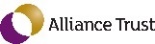 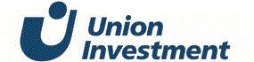 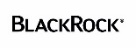 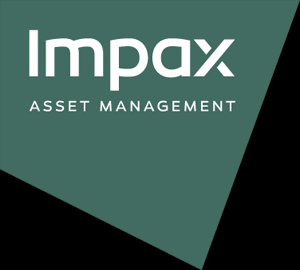 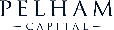 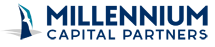 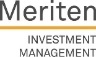 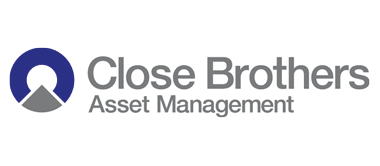 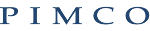 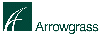 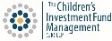 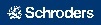 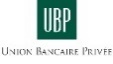 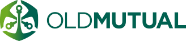 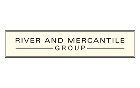 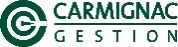 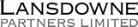 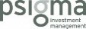 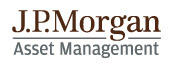 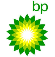 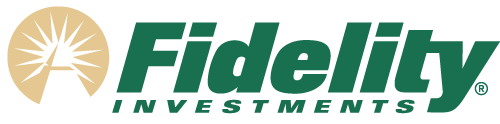 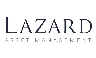 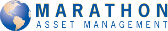 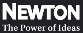 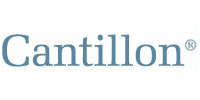 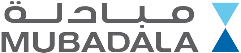 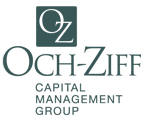 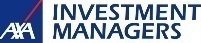 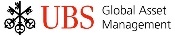 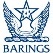 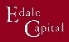 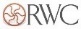 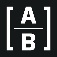 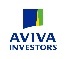 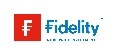 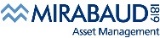 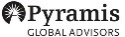 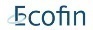 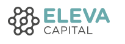 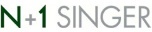 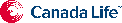 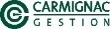 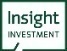 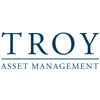 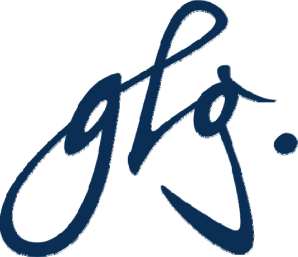 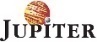 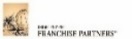 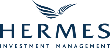 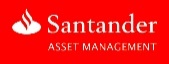 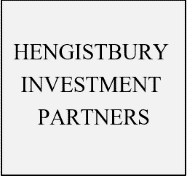 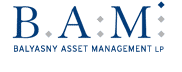 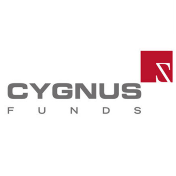 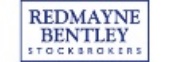 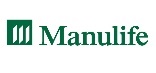 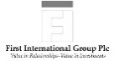 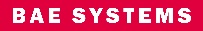 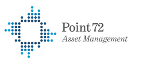 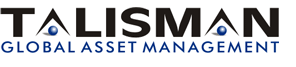 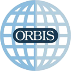 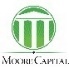 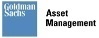 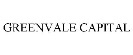 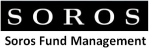 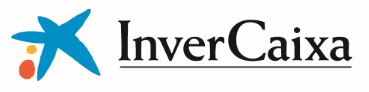 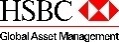 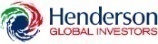 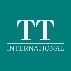 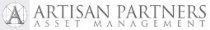 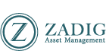 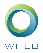 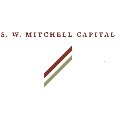 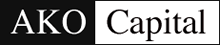 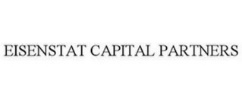 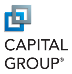 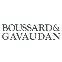 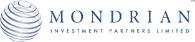 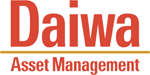 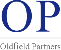 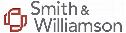 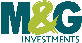 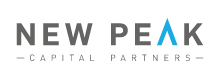 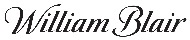 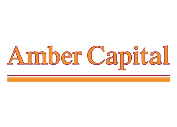 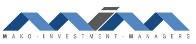 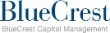 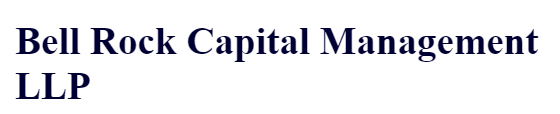 © ingage IR LTD, May 2017 Confidential
9
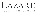 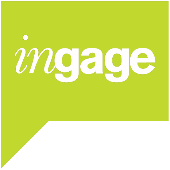 What our corporate clients say about us
“Tullow has been working with ingage for a 	number of 	years to ensure we stay abreast of the changing 	regulatory landscape. The ingage team have 	always provided a first class service and we have done a number of excellent Management roadshows with them in London and Edinburgh. Getting direct feedback from investors is extremely helpful when analysing the success of a roadshow and the ingage platform delivers that service in a timely and transparent manner.”
“ingage organised two excellent 	roadshows for us.  The logistics were spot on, even when we had to move meetings around during the roadshow.  The team quickly and efficiently shuffled meetings to accommodate us.  The feedback process was invaluable - the team helped us devise questions that gave us valuable insights into investor perceptions and their intention to invest."
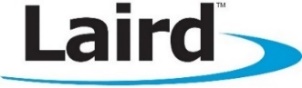 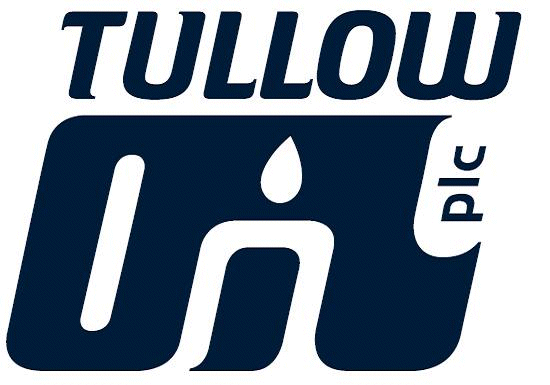 “A customer focused 	team, intuitive/easy to use app. ingage is a powerful ingredient to help drive our IR team forward.”
“User friendly, great 	access team, flawless execution, impressive customer orientation. We like it.”
“You’ve revolutionised Scotland for us.”
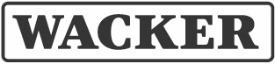 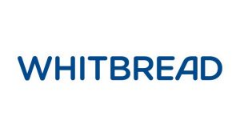 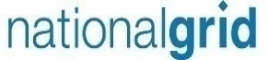 “As a pan-European exchange operator we are keen to be at the cutting edge of best practice and follow new 		developments closely. ingage offers a unique platform and brings new tools to our IR which we are keen to 		put into practise.”
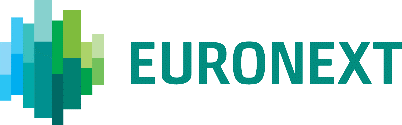 © ingage IR LTD, May 2017 Confidential
10
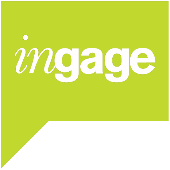 What our institutional clients say about us
“I think the reason we were keen 	to go with ingage and to help it get 	some traction is because we like that its model is completely unconflicted. It’s very clear that its service is there to administer meetings between companies and investors – that’s all. And it does that very well.” 
“[With the broker model] there’s obviously a lot more room for conflict, and one concern we have is that this model gives brokers the ability to charge for those services, even though it’s not always clear what they’re doing to earn their fee.”
“ingage has impressed us with their 	innovative solution to corporate access. 	It is increasingly clear that financial institutions need to find a new way to arrange access with corporates and ingage provides that with a transparent, unconflicted and efficient solution. Moving forward, we would like to encourage the companies in which we invest to start offering roadshow meetings to us via ingage.”
“There is a substantial risk that any feedback that we give to companies via their broker or adviser is filtered and even diluted. We are therefore reluctant to channel feedback via this route.  However, ingage offers us a simple, unconflicted way of passing feedback to the companies we meet, whether attributed or not.  Moreover, they are able to feed back their thoughts on us as investors and how well we were prepared for the meeting, which helps us improve the way we interact with the companies we meet.”
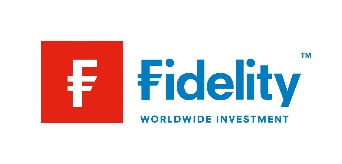 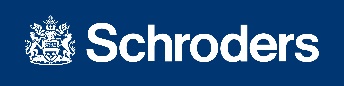 “Process improvement and cost 	efficiency are at the heart of what 	we do, so as to maximise returns to the 	pensioners whose assets we manage. As a result we increasingly deal directly with the corporate issuers we invest in - and MiFID II will accelerate this trend.  The ingage platform provides us a state-of-the-art tool which allows us to manage our interaction with corporates efficiently and effectively.  We will be implementing ingage across our long-term equity investment team and we would encourage the corporate issuers we invest in to offer us roadshow meetings via ingage.”
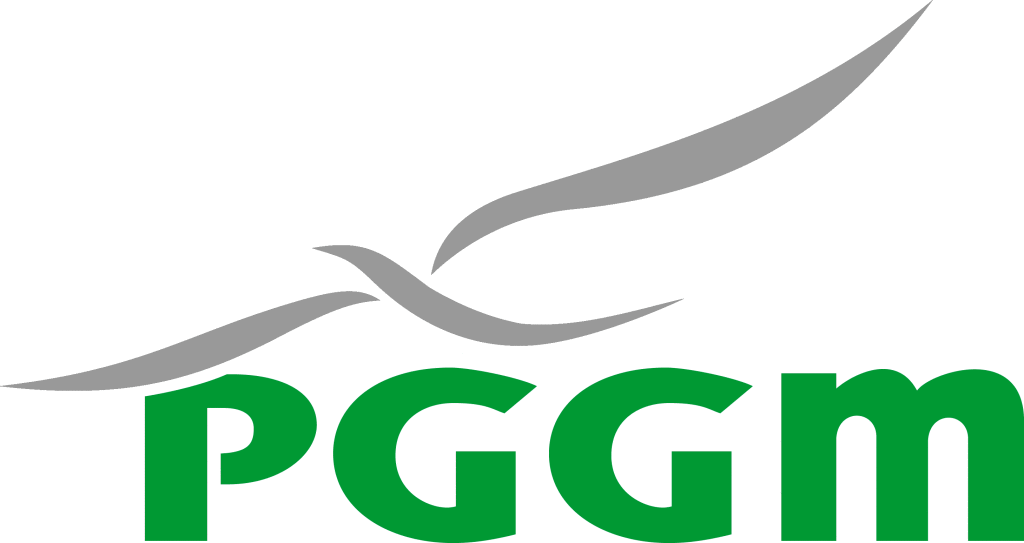 “As the number of corporate adopters 	grows, ingage will become an increasingly valuable resource for investors, eliminating conflict by providing a direct link to corporate issuers.”
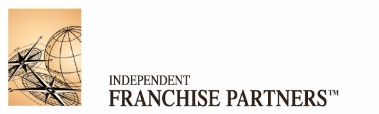 © ingage IR LTD, May 2017 Confidential
11
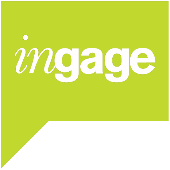 Retained clientsWe act for some of the world’s most influential corporates and investors
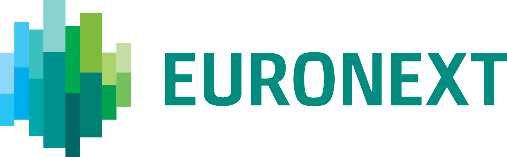 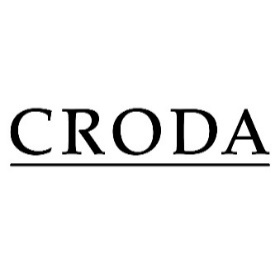 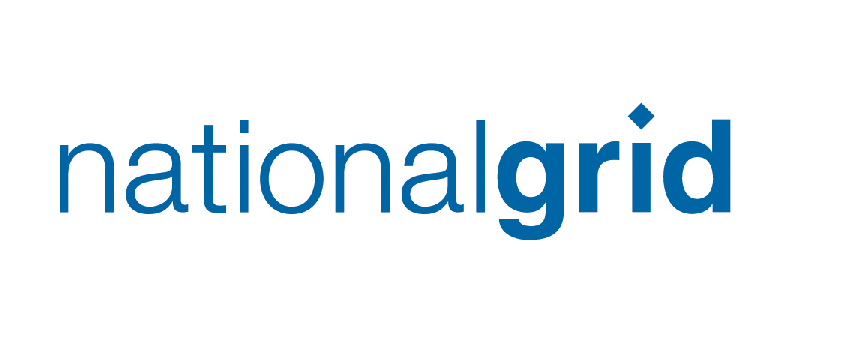 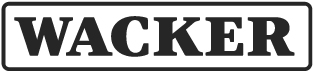 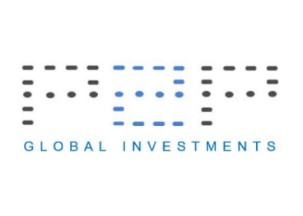 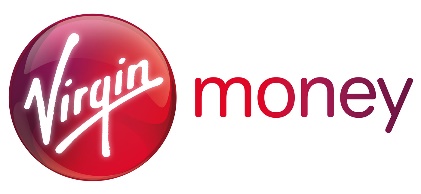 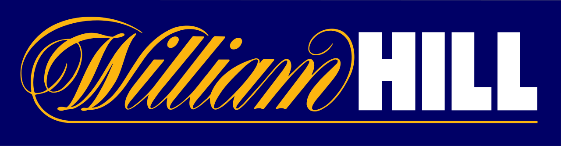 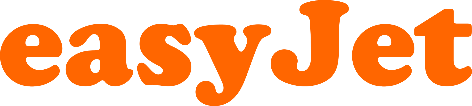 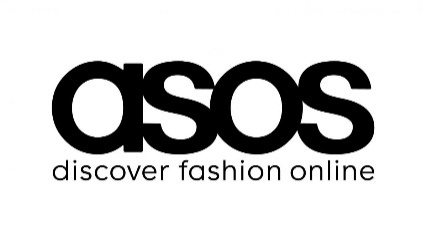 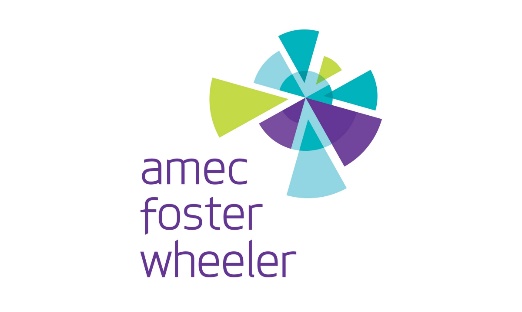 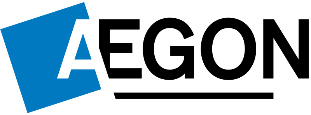 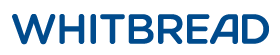 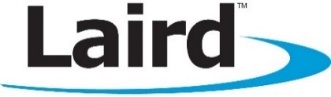 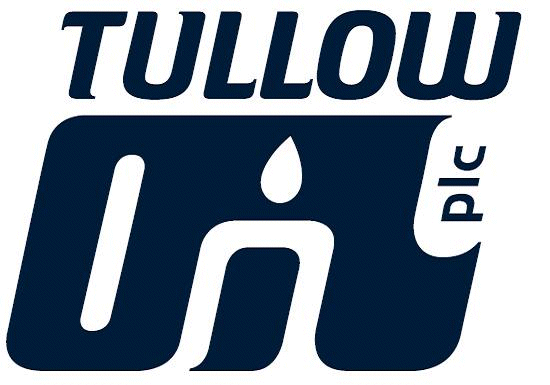 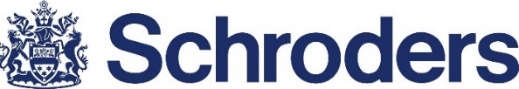 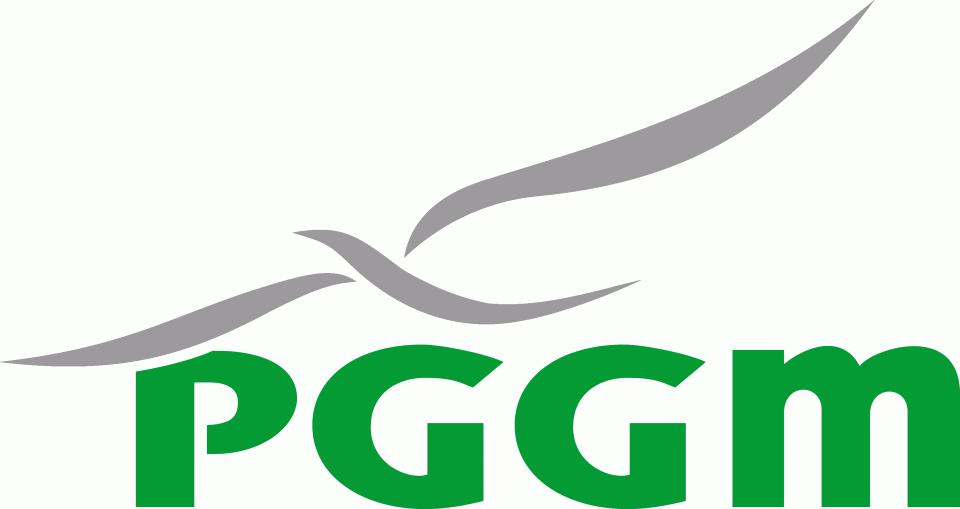 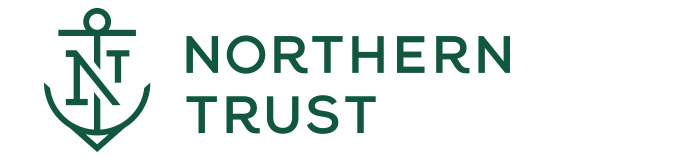 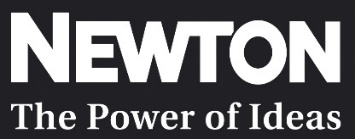 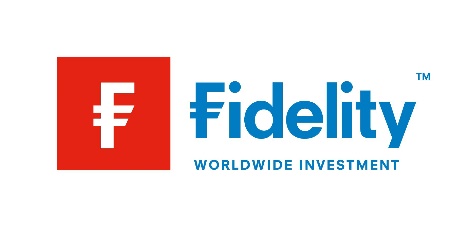 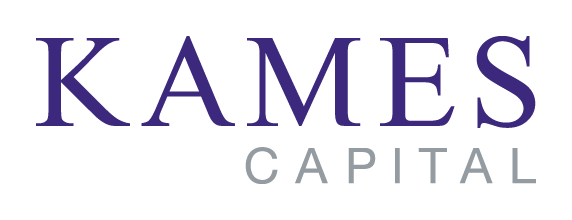 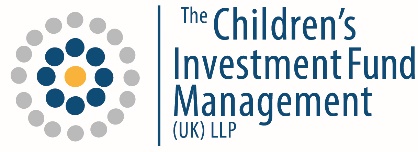 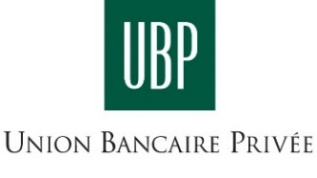 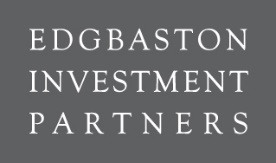 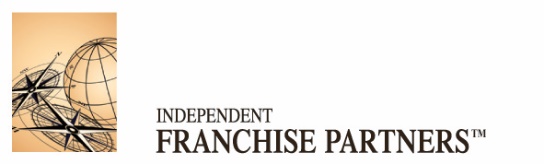 © ingage IR LTD, May 2017 Confidential
12